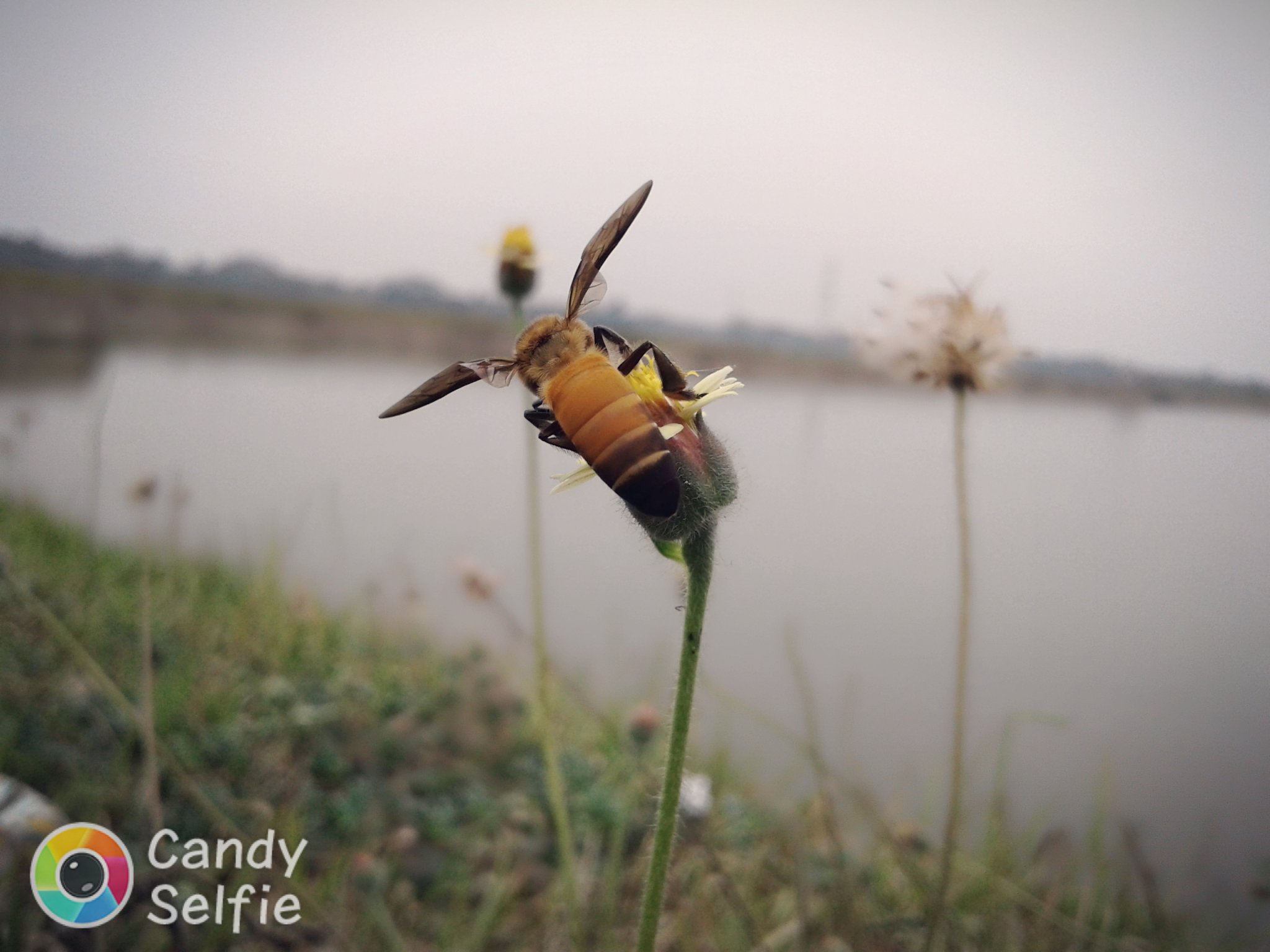 gvwëwgwWqv K¬v‡m
¯^vMZg
বিসমিল্লাহির রহমানির রাহিম।
শিক্ষক পরিচিতি:
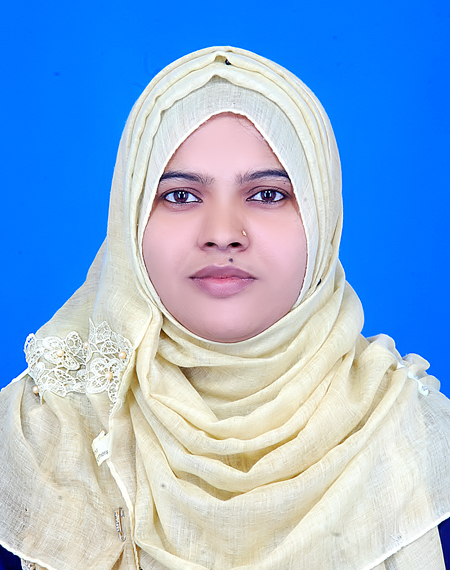 জান্নাতে বুলবুল
প্রভাষক বাংলা
বদরগ্ঞ্জ বাকীবিল্লাহ কামিল মাদরাসা। 
বদরগঞ্জ বাজার,চুয়াডাঙ্গা।
আজ আামরা যে প্রবন্ধ সম্পর্কে জানবঃ-
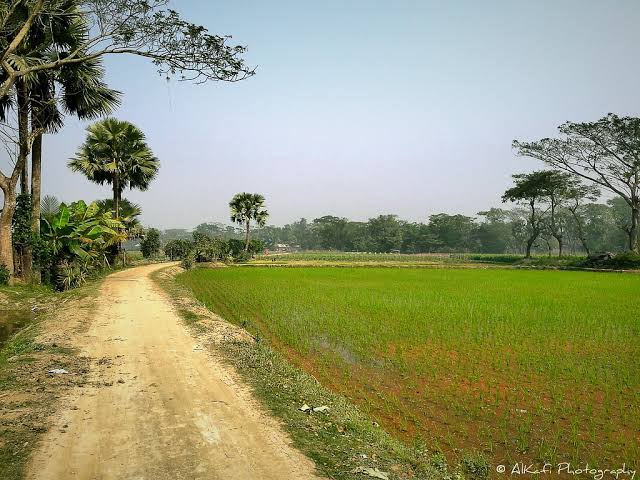 ÓAvgvi c_Ó
KvRx bRiæj  Bmjjvg
শিখনফল:
সত্য কী,সত্যের পথ কী- তা সম্পর্কে ধারনা লাভ করবে।
মিথ্যা,ভন্ডামি,মেকি ও প্রচলিত পথ বর্জন করে নিজের চেনা সত্যকে  সমাজ সংস্কারের পথরুপে গণ্য করতে পারবে।
নিজে সত্য বা আন্ত:শক্তি সম্পর্কে  ধারনা , বিশ্বাস ও আস্থা  অর্জন করবে ।
সাবলম্বন  বা আত্ননির্ভরতা আনয়নে আত্নকে চেনার গুরুত্ব  সম্পর্কে জ্ঞাত হতে পারবে।
কবি সম্পর্কে জানতে পারবে।
কবি পরিচিতিঃ
কাজী নজরুল ইসলাম
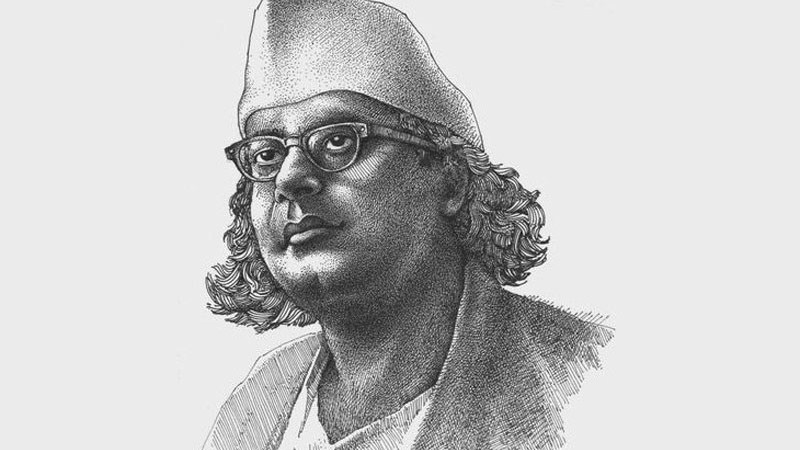 কর্ম জীবনঃ মসজিদের ইমামতি, লেটোর দলে যোগদান, 1917 সালে সেনাবাহিনীর যোগদান সহ বিচিত্র অভিজ্ঞতায় তাঁর জীবন ছিল পূর্ণ।
জন্ম:
মৃত্যুঃ
 1976 সালে 29 এ আগস্ট ঢাকায় মৃত্যুবরণ করেন।
25 শে মে 1899 বর্ধমান জেলা চুরুলিয়া গ্রামে।
সাহিত্যকর্ম:
উপন্যাসঃ মৃত্যু-ক্ষুধা, কুহেলিকা, বাঁধনহারা  ইত্যাদি।
প্রবন্ধঃ যুগ-বাণী, রুদ্র-মঙ্গল, দুর্দিনের যাত্রী ইত্যাদি।
কাব্যঃ ব্যাথার দান, শিউলিমালা, রিক্তের বেদন,ইত্যাদি।
নিরব পাঠঃ- প্রবন্ধটি মনোযোগ দিয়ে পড়।
শব্দার্থঃ-
†bZ…Z¡ cÖ`v‡b mvg_©¨ Av‡Q Ggb e¨w³|
KY©avi  =
Kzwb©k =
Awfev`b| m¤§vb cÖ`k©b|
‡gwK =
wg_¨v ev KcU|
m¤§vR©©bv =
N‡l-‡g‡R cwiষ্কvi Kiv
AwMœcZvKv|
Av¸y‡bi SvÛv =
পাঠ বিশ্লেষণ:
যার ভিতরে ভয়,সেÑই  বাইরে ভয় পাই ।
আত্নকে চিনলেই আত্ননির্ভরতা আসে ।
যে পথ আমার সত্যের বিরোধী,সে পথ ছাড়া আর কোন পথই আমার বিপথ নয়।
মিথ্যা বিনয়ের চেয়ে অনেক বেশি ভালো।
আমি সে দাসত্ব থেকে সম্পূর্ণ মুক্ত।
মূল্যায়ন :
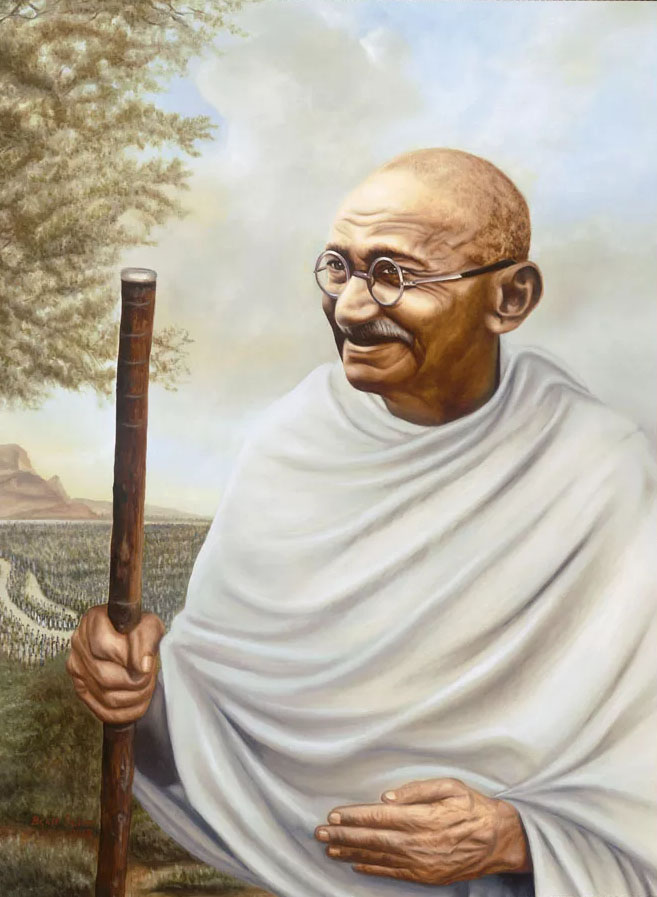 1.ÓAvgvi c_Ó cÖe‡Ü KvRx bRiyj  Bmjv‡gi g‡Z †KvbwU Avgv‡`i wbw®Œq K‡i Ges †Kb?
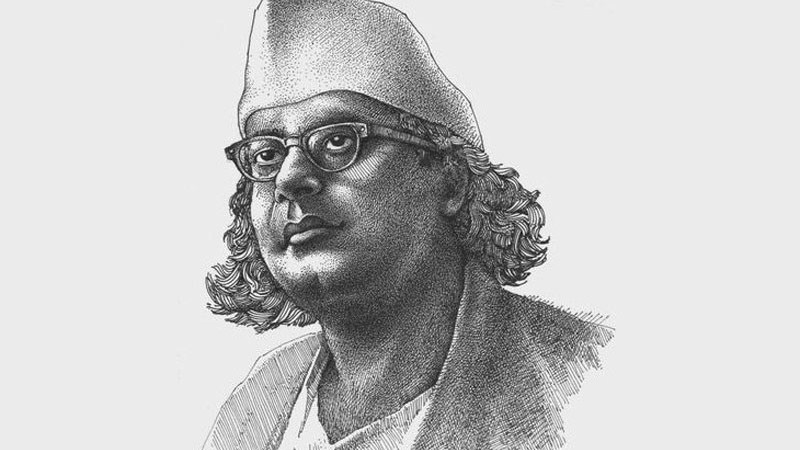 2.Ófz‡ji ga¨ w`‡q mZ¨‡K cvIqv hvq Dw³wU Øviv wK †evSv‡bv n‡q‡Q?
3.ÓAvvgvi c_Ó cÖeÜwU †Kv_v †_‡K msKwjZ n‡q‡Q?
দলীয়  কাজঃ
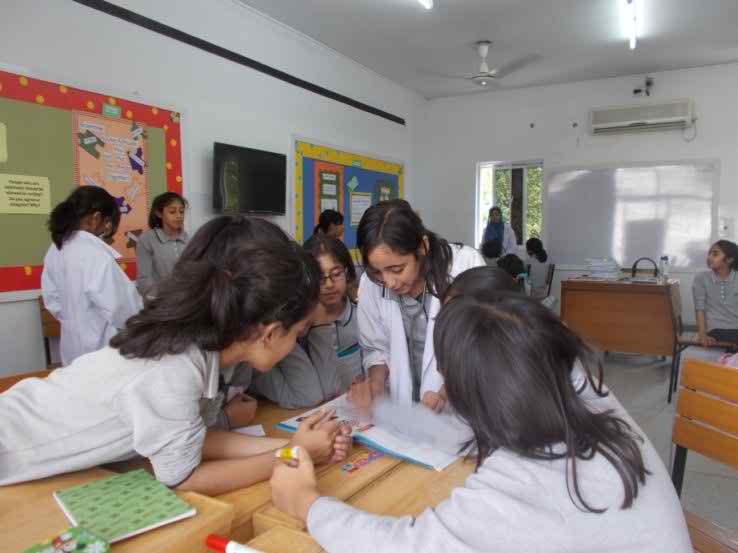 দল 1: cÖvewÜ‡Ki g‡Z, †`‡k দীর্ঘদি‡bi civaxbZvi Kvib Kx?
দল 2: ÕAvgvi c_ Avgvi mZ¨Õ- e¨vL¨v Ki|
`j 3: Õ‡Wv›U †Kqvi AeÕ ej‡Z cÖvewÜK Kx †evSv‡Z †P‡q‡Qb?
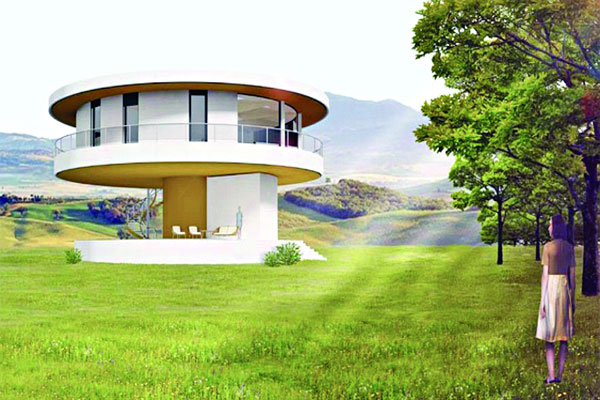 বাড়ির কাজ
ÓAvgvi c_Ó প্রবন্ধের বিষয়বস্তু আলোচনা কর।
ধন্যবাদ`